Spelling 4
Year 4 – Term 2
Skunk (n.): A small, black and white mammal with a pungent odor that it can spray at attackers. Synonyms: polecat, stinkard, polecat ferret
Example sentences: 
The skunk sprayed the dog in the face, making it yelp and run away. 
I saw a skunk crossing the road last night.
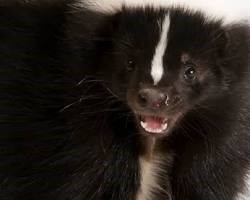 Monarch (n.): A king or queen. Synonyms: sovereign, ruler, regent Antonyms: subject, commoner, peasant
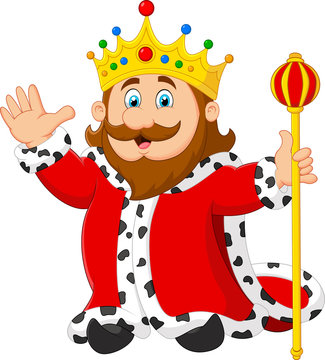 Example sentences: 
Queen Elizabeth II is the monarch of the United Kingdom. 
The people overthrew the monarch and established a republic.
Anchor (n): A heavy object attached to a rope or chain that is used to keep a ship in place. Synonyms: mooring, fluke, grapnel Antonyms: adrift, unmoored, floating
Example sentences: 
The ship dropped anchor in the harbor. 
The anchor held fast even in the storm. .
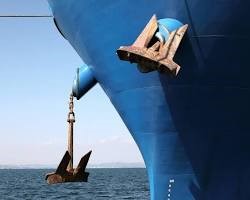 Chemistry (n.): The science that deals with the nature of things.Synonyms: alchemy, toxicology, biochemistry Antonyms: physics, biology, geology
Example sentences: 
She is studying chemistry at the university. 
Chemistry is used in many different industries, such as medicine, food production, and manufacturing.
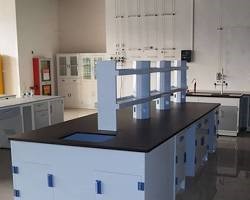 Kite (n.): A light, tethered flying toy that is made of fabric or paper and has a long tail.Synonyms: paper kite, box kite, diamond kite Antonyms: airplane, helicopter, drone
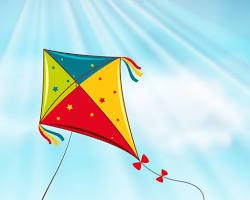 Example sentences: 
The children were flying kites in the park. 
The kite soared high in the sky.
Character (n): The mental and moral qualities of a person. Synonyms: personality, disposition, nature Antonyms: impersonality, lack of character, indifference
Examples
Example sentences: 
She is a person of strong character. 
He has a bad character.
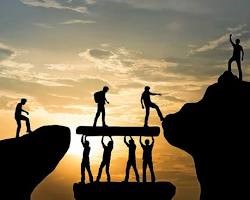 Cake (n.): A sweet dessert made of flour, sugar, eggs, and other ingredients, and usually baked in an oven. Synonyms: pastry, torte, gateau Antonyms: savory dish, vegetable, salad
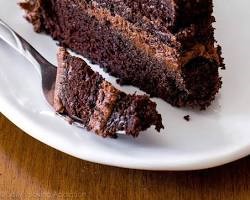 Example sentences: 
She baked a cake for her birthday. 
I would like a slice of chocolate cake, please.
Chaos (n.): Complete disorder and confusion. Synonyms: mayhem, pandemonium, anarchy Antonyms: order, peace, harmony
Example sentences: 
The city was in chaos after the earthquake. 
He caused chaos in the classroom.
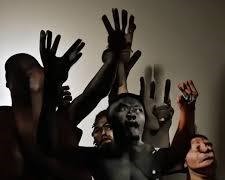 Orchestra (n.): A large group of musicians who play together, usually under the direction of a conductor. Synonyms: band, ensembleAntonyms: solo, duet
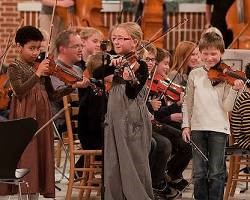 Example sentences: 
The orchestra played a beautiful piece of music. 
I went to see the symphony orchestra perform last night.
Technology (n.):  The application of scientific knowledge to practical purposes. Synonyms: science, engineering, innovation Antonyms: nature, tradition, superstition
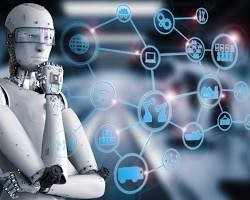 Example sentences: 
Technology has changed our lives in many ways. 
We are living in a time of great technological advancement.
Echo (n.): The repetition of a sound caused by the reflection of sound waves. Synonyms: reverberation, resonance, reflection Antonyms: silence, muffling
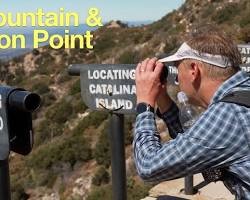 Example sentences: 
I heard an echo in the mountains. 
Her words were met with an echo of silence.
Stomach (n.): A muscular sac-like organ that is part of the digestive system.Synonyms: belly, midriff, abdomen, gut Antonyms: intestines, small intestine, large intestine
Example sentences: 
My stomach hurts after eating all that pizza.
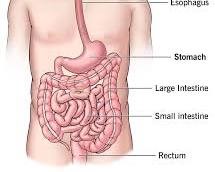 Scheme (n.): A plan or design for doing something. Synonyms: plot, strategy, blueprint Antonyms: improvisation, spontaneity, chance
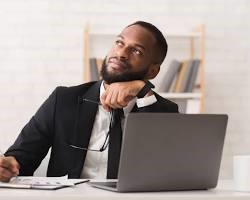 Example sentences: 
He had a scheme to get rich quick. 
The company is working on a new marketing scheme.
Chord (n): A combination of three or more musical notes played together. Synonyms: harmony, progression Antonyms: dissonance, cacophony, discord
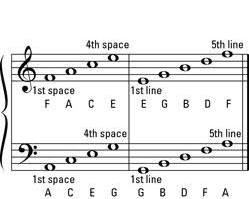 Example sentences: 
The pianist played a beautiful chord. 
The song is full of rich chords.
Mechanic (n.): A person who repairs machines, especially cars. Synonyms: technician, repairman, engineer Antonyms: driver, operator, user
Example sentences: 
I took my car to the mechanic to get it fixed. 
He is a skilled mechanic who can fix anything.
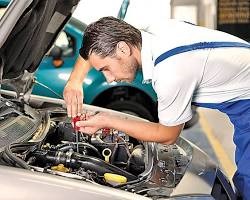